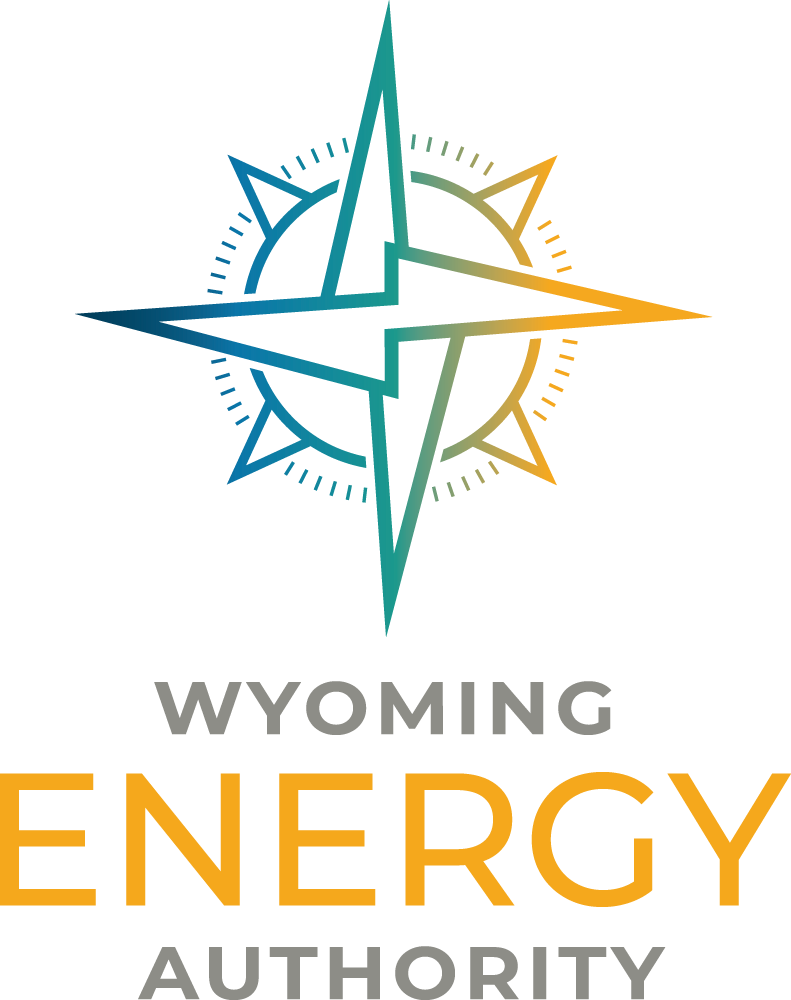 January 14, 2022
Crypto prosperity in Wyoming
Dr. Glen Murrell
Wyoming Energy Strategic Opportunities
Heritage Projects
Electrification
Energy Evolution
Storage, transmission & resiliency
Value-added electricity - Green data centers, crypto mining, Renewables based Direct Air Capture (DAC)
Retail evolution – EV, conservation/efficiency 
Repurposed Infrastructure
CCUS  deployment + decarbonized products
Hydrogen + H2 products
Demand creation 
– old and new markets
Advanced nuclear tech – SMR, Thorium salt
REE and CM
Carbon engineering
Non-linear value chains
Wyoming Resources – Why Wyoming?
Information brief: wyoenergy.org/reports/Cryptocurrency in Wyoming
Geography and infrastructure
Cool ambient air = Free cooling
Access to multiple long-haul fiber routes
Low cost, abundant, redundant, reliable power sources
On-grid and stranded resources
High quality renewable resources
Lowest emissions profile NG in the country
Low natural disaster risk
Nine telecommunication providers near I-80 and throughout the state
Incentives:
Managed Data Center Cost Reduction Grant Program.
Data Center Permit Exemption
Foreign Trade Zones
Data Center Sales Tax Exemption - two levels of minimum investment
Blockchain Legal Framework
• Wyoming Money Transmitter Act – Virtual Currency Exemption
• Open Blockchain Tokens Exemption
• Electronic Corporate Records
• Limited Liability Companies - Series
• Property Taxation Digital Currencies
• Financial Technology Sandbox Act
• Wyoming Utility Token - Property Amendments
• Commercial Filing System
• Special Purpose Depository Institutions
• Special Electric Utility Agreements
• Corporate Stock Certificate Tokens
• Banking Technology and Stock Revisions
• Digital Assets Existing Law
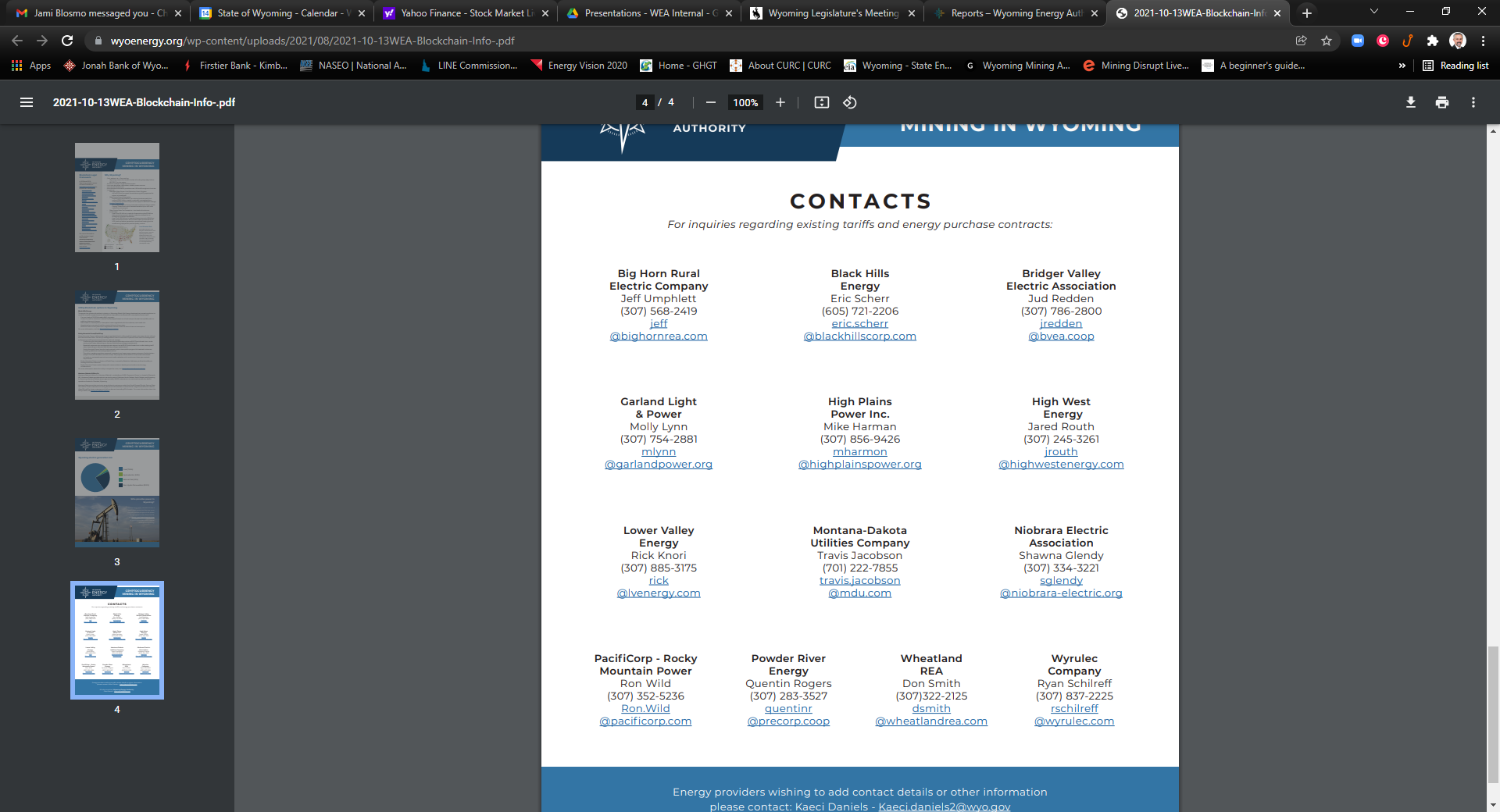 ContactsFor inquiries regarding existing tariffs and energy purchase contracts:
Information brief: wyoenergy.org/reports/Cryptocurrency in Wyoming
JAI Energy Digital Mining
Ryan Leachman
(406) 565-0686
ryan@jaienergy.com